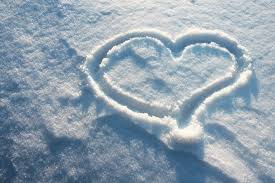 Hello 

everyone

 from

 Italy!
HELLO!!!
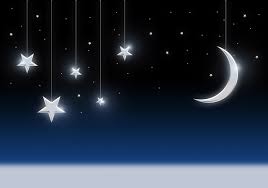 Our December is white !
Every year before Christmas in our school we do a very nice workshop with pupils and their parents. Of course this year we have chosen to use the white color !!!
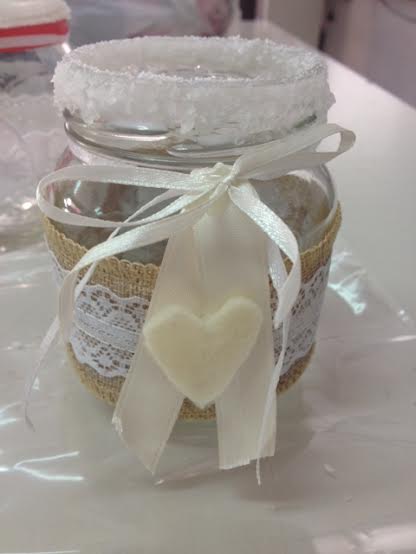 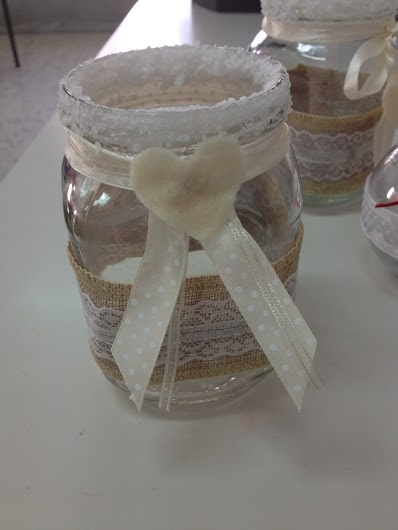 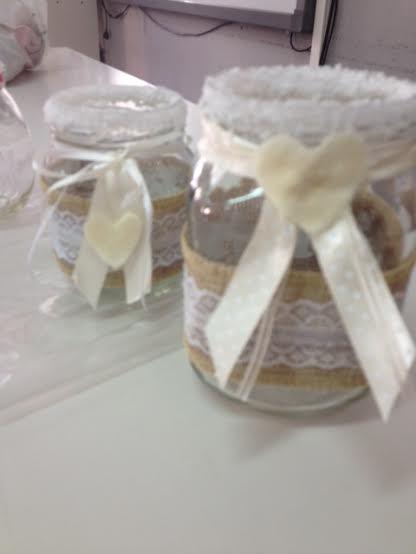 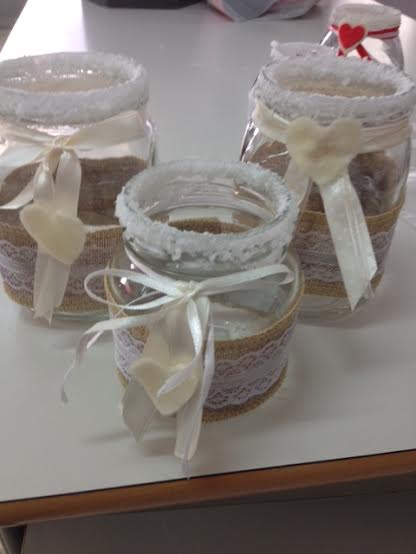 Bye-Bye!                                                        See you soon in 2016!